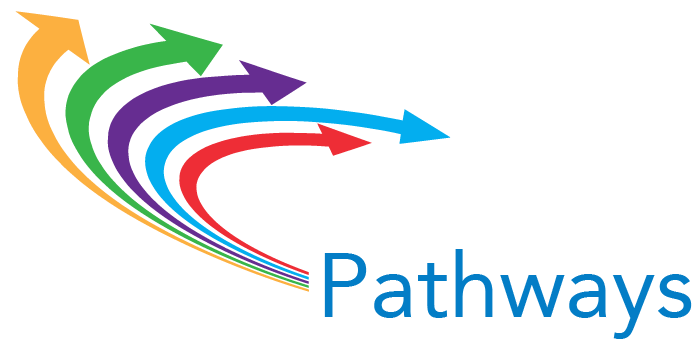 Clarify the Paths:Implementation Section Pillar #1
Rethinking Mapping Programs
Academic / career communities (“meta-majors”)
Alphabetical program list
Program maps with course sequences, critical courses, co-curricular requirements
A lá carte courses (distribution requirements and electives)
Algebra as default math path
Program/field-specific math paths
Degree pathways with embedded certificates/certifications
Certificates vs. degrees
Career & transfer opportunities/ requirements clearly specified
Connections to careers &
transfer unclear
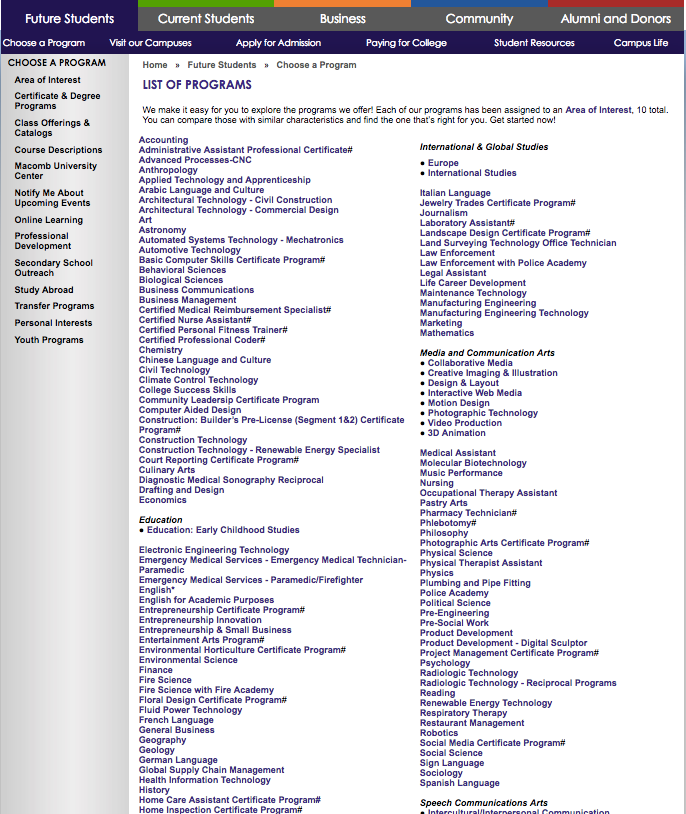 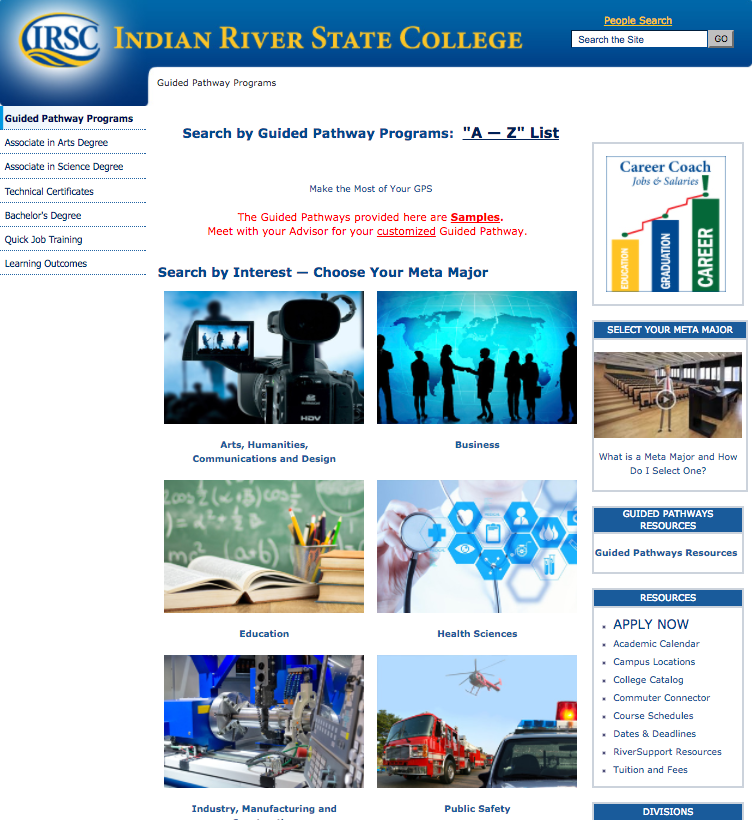 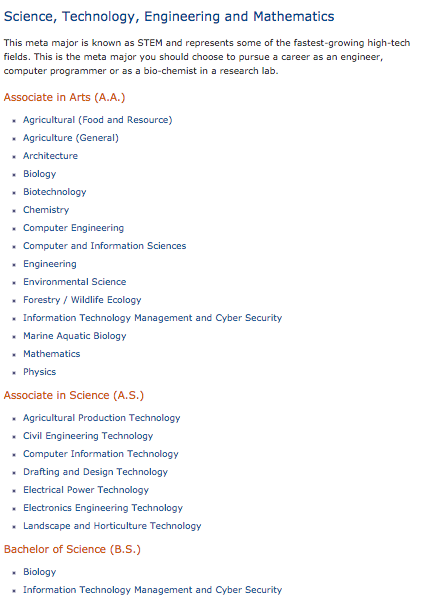 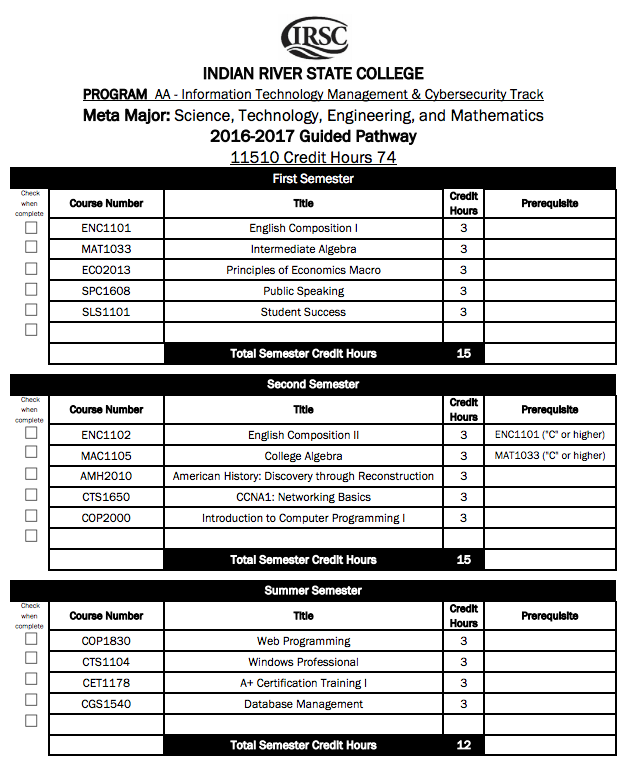 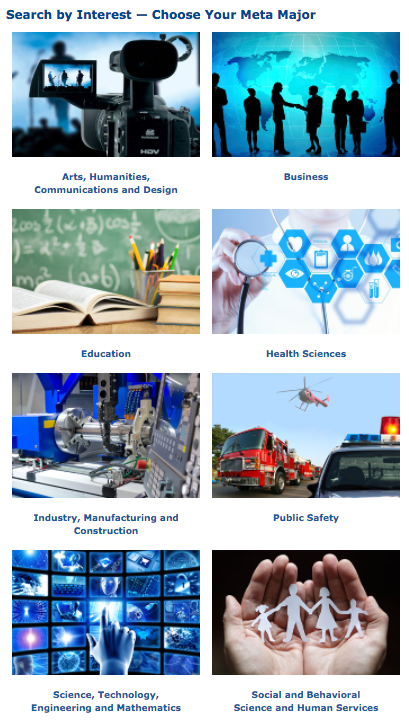 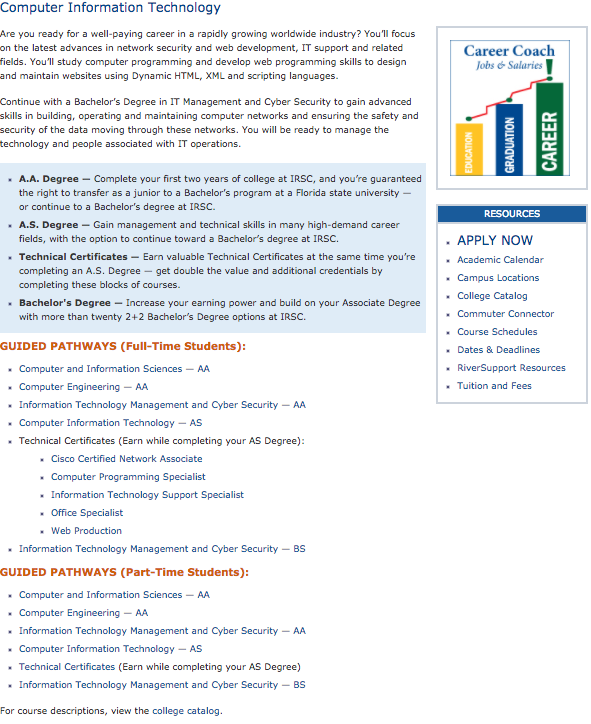 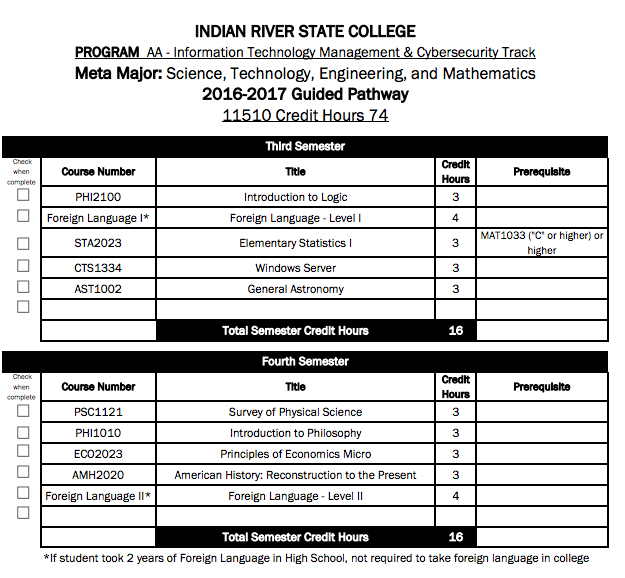 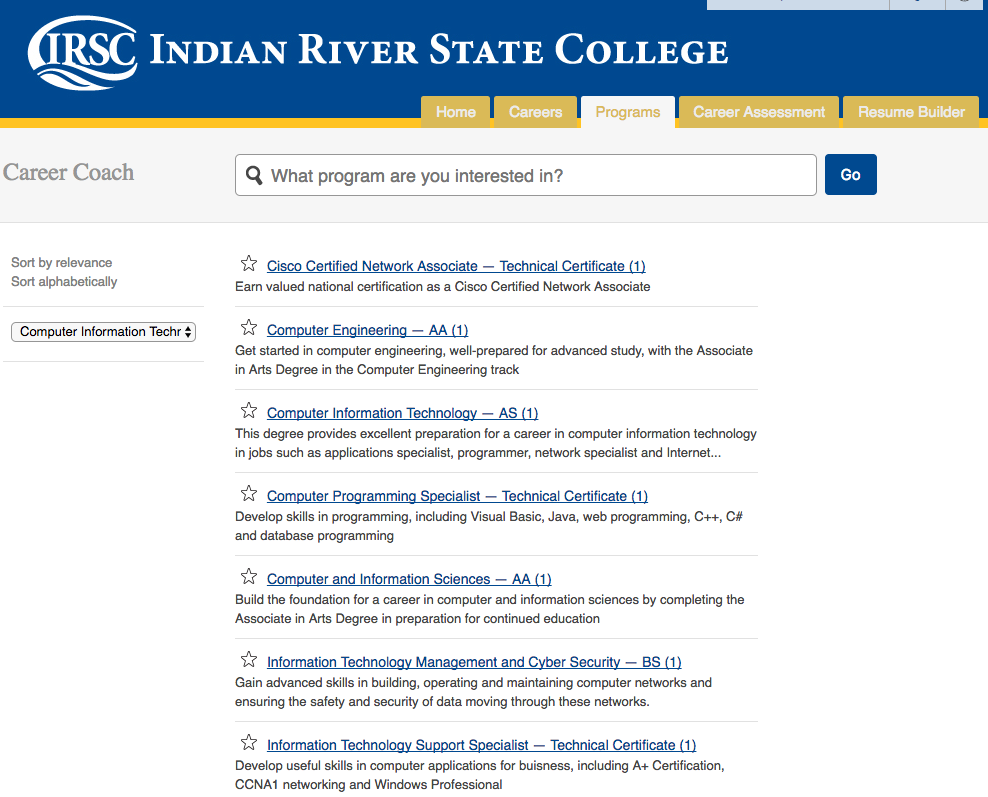 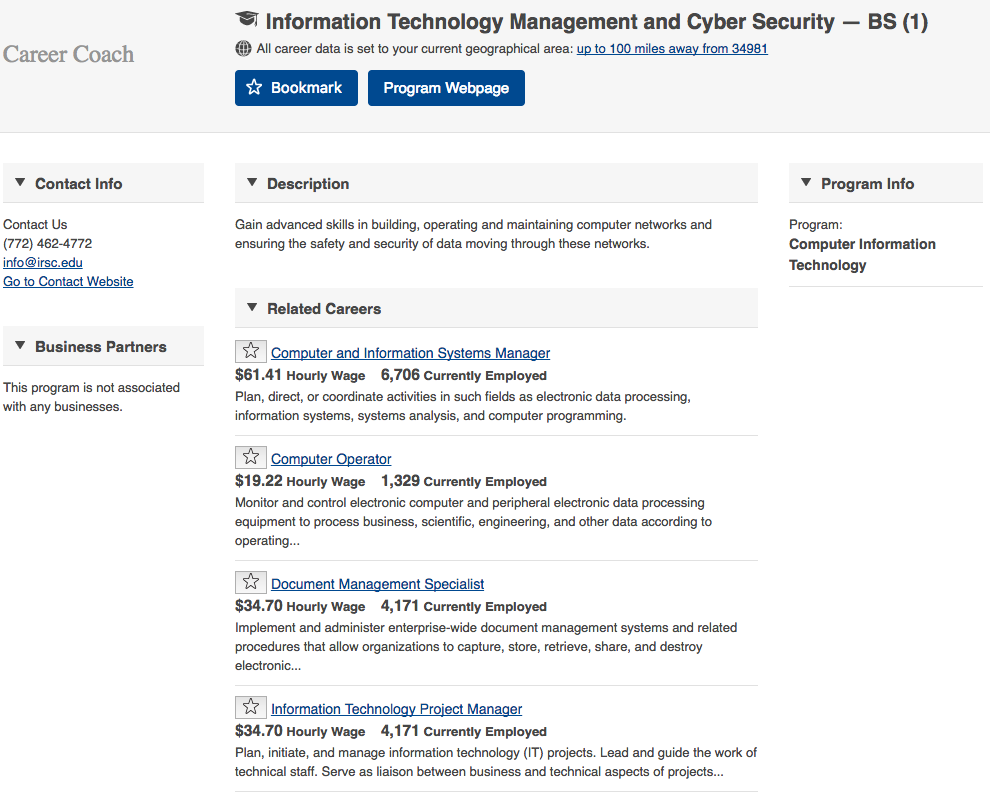 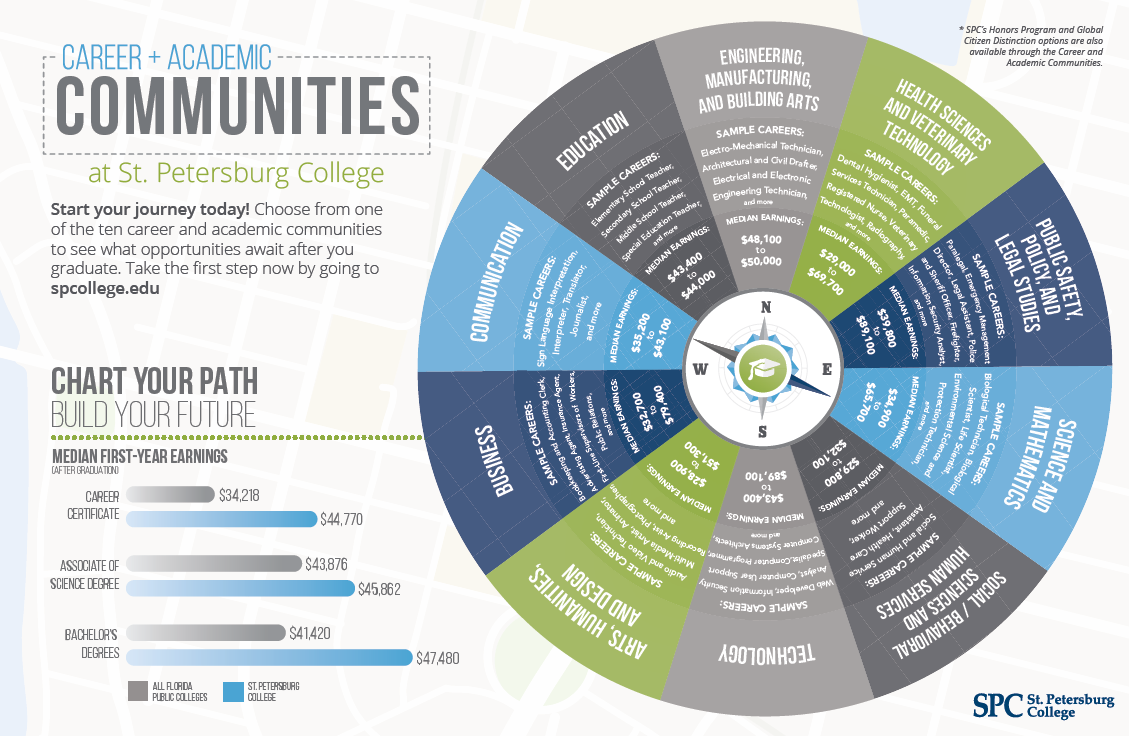 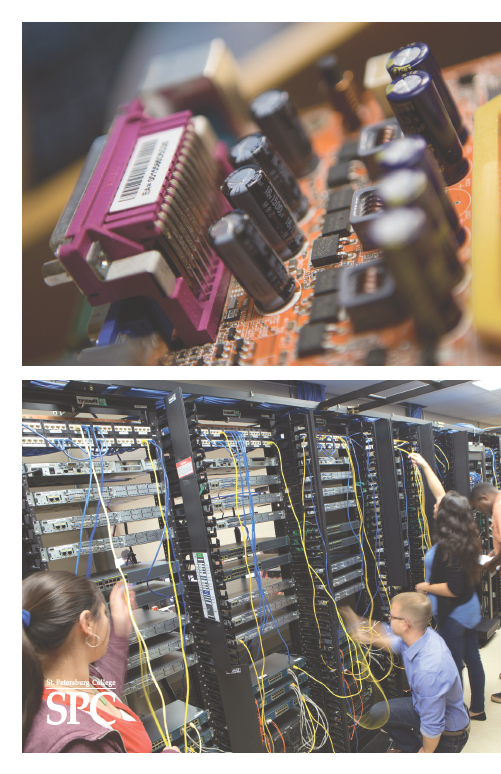 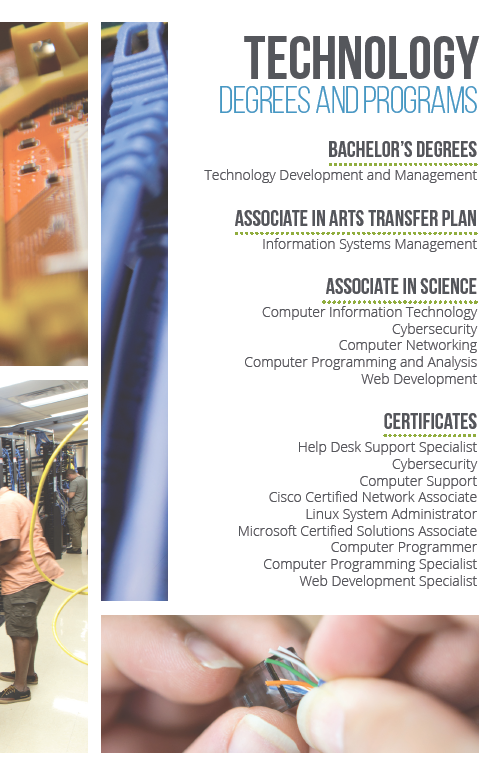 Academic Pathways
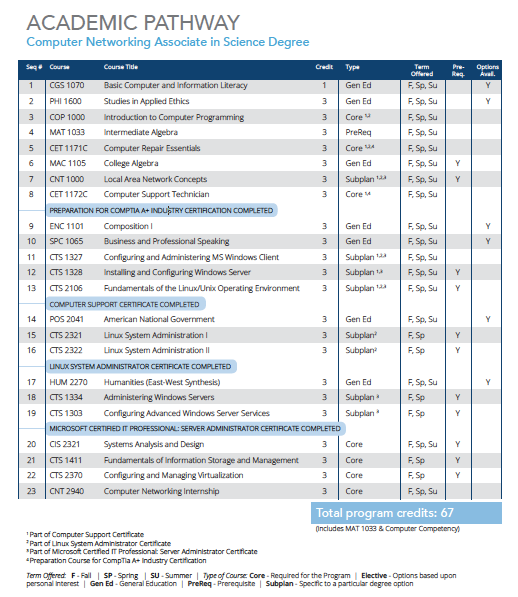 -6-
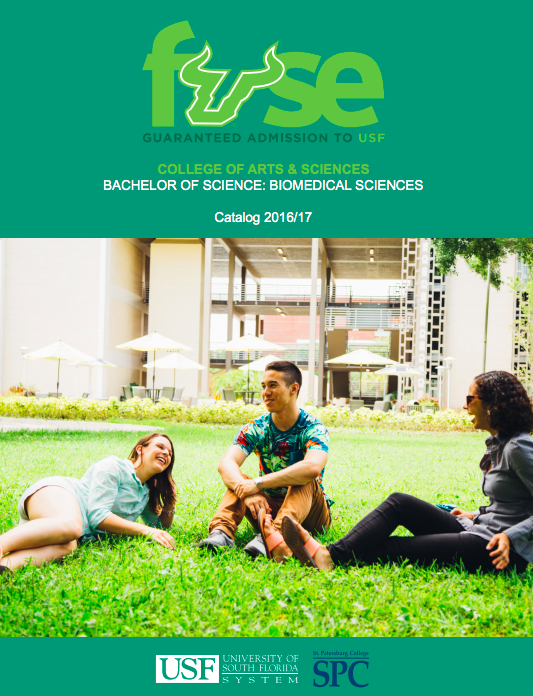 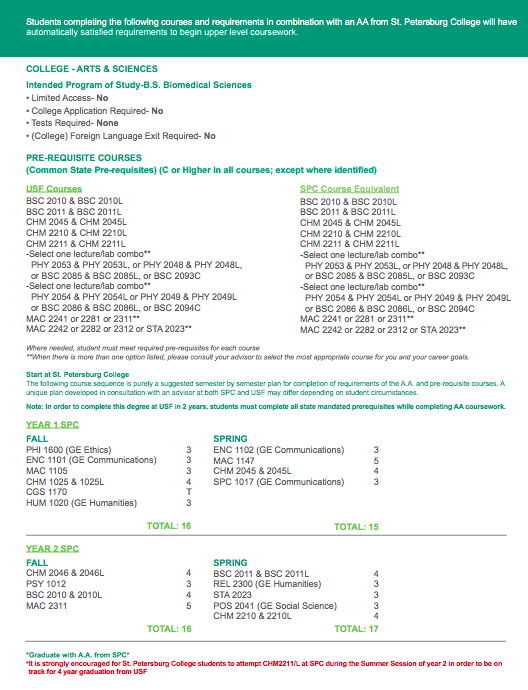 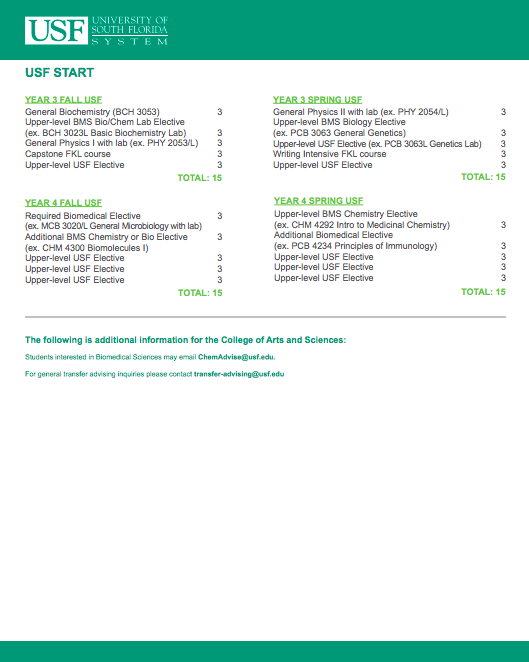 Show Students Their Path
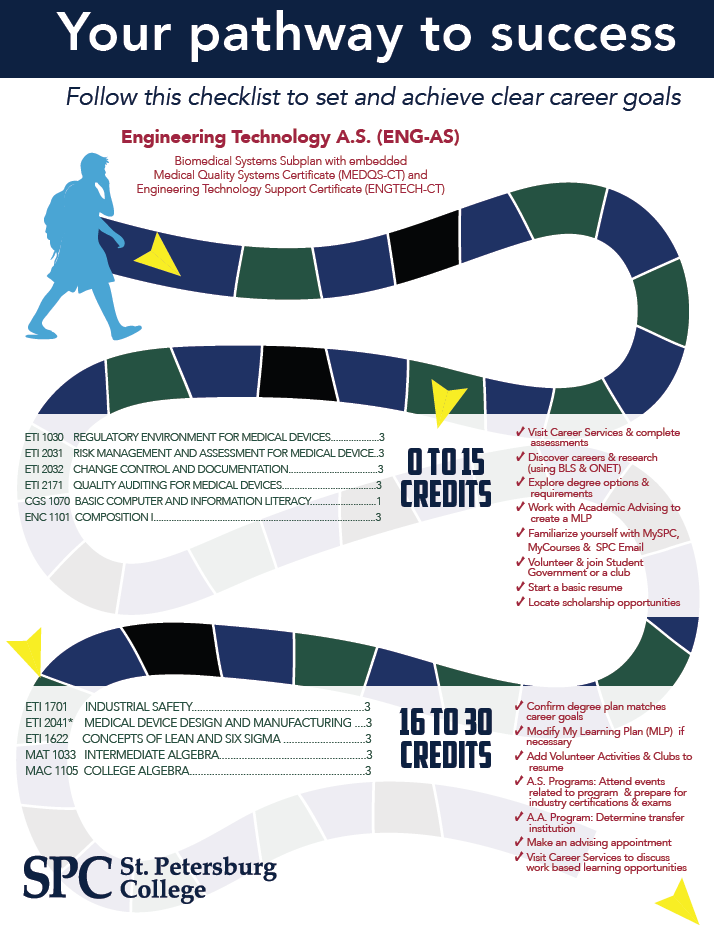 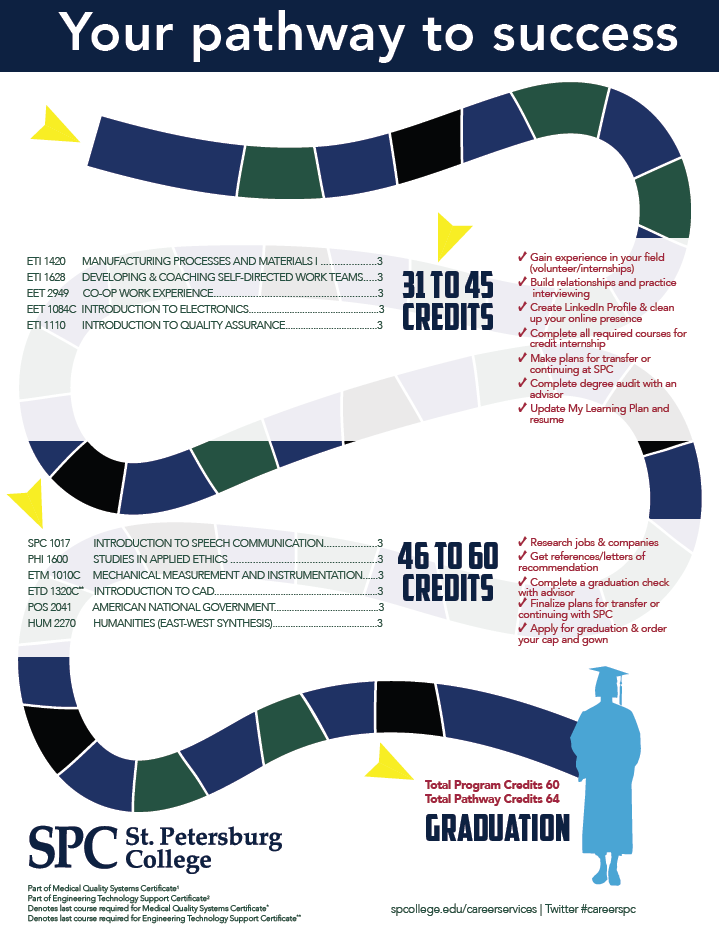 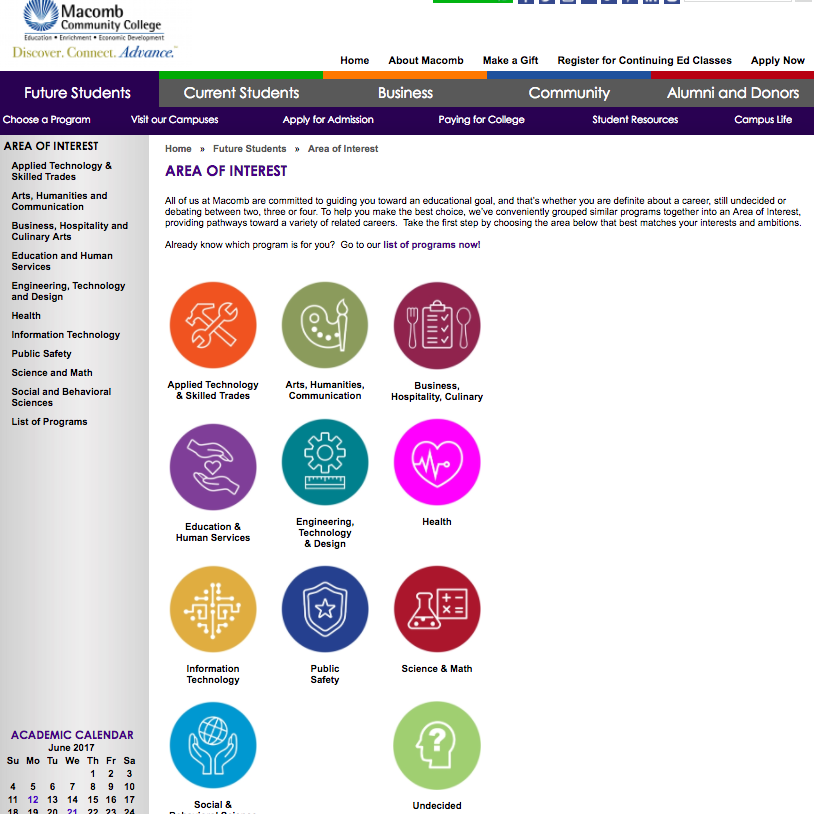 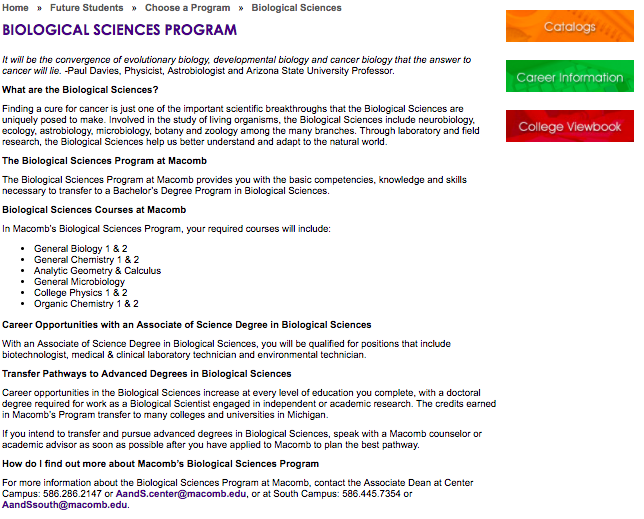 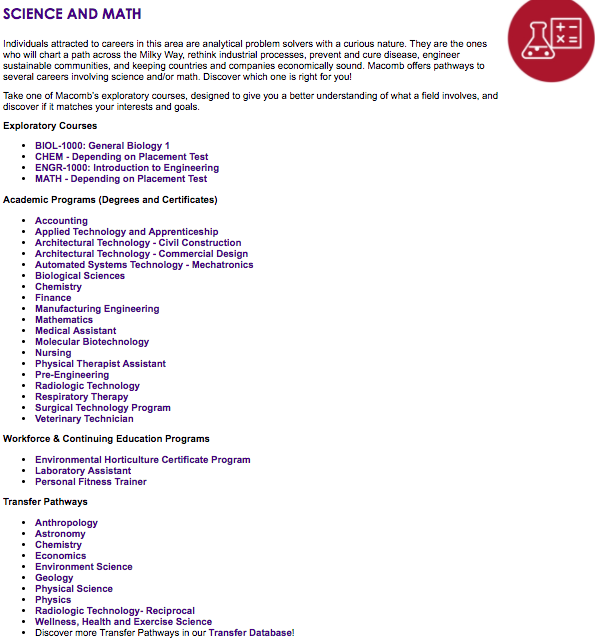 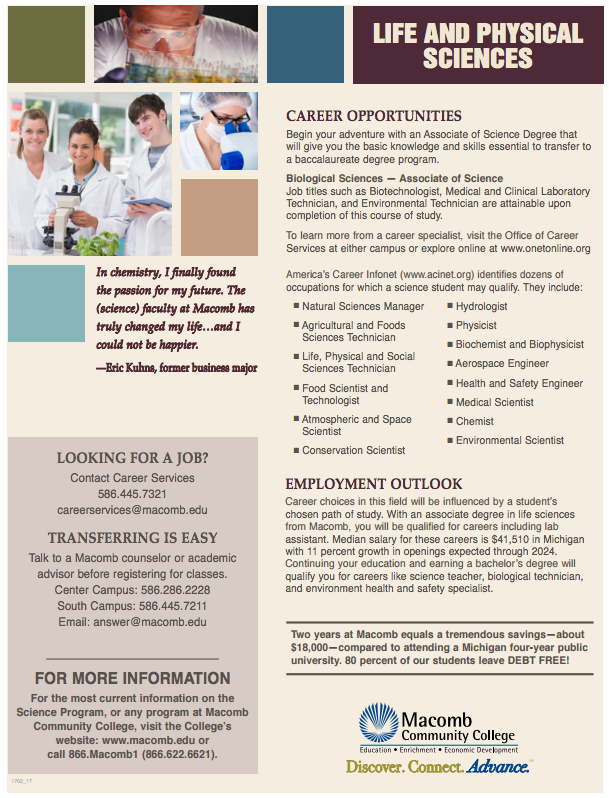 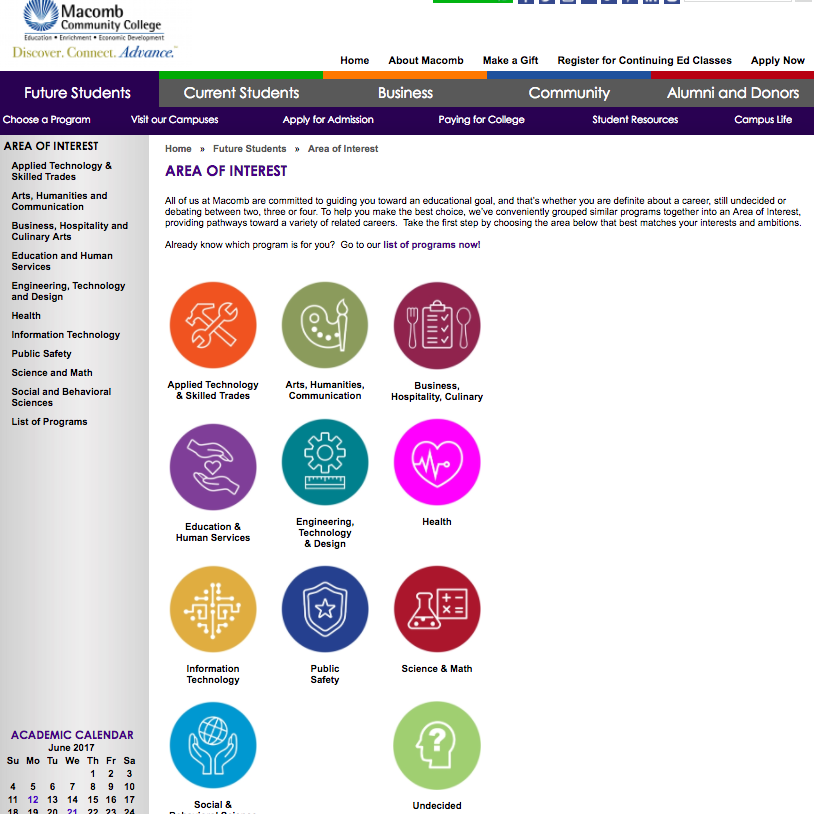 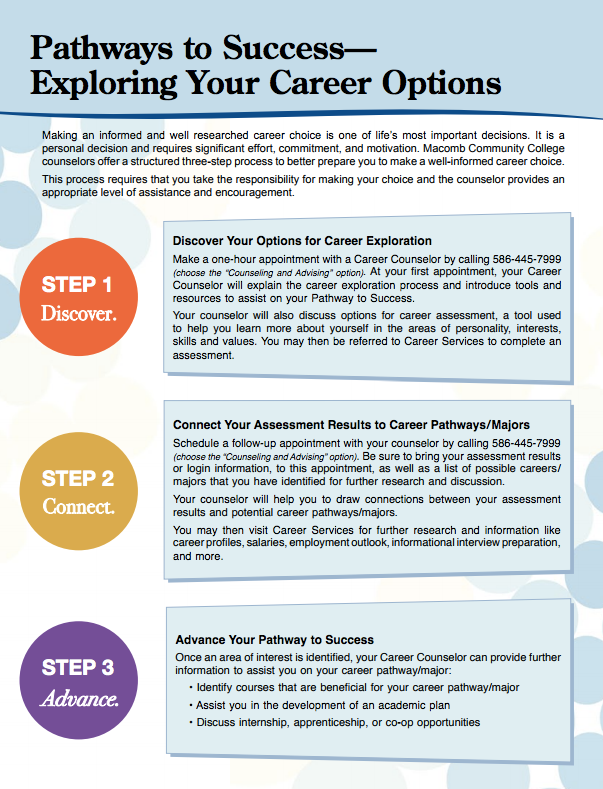 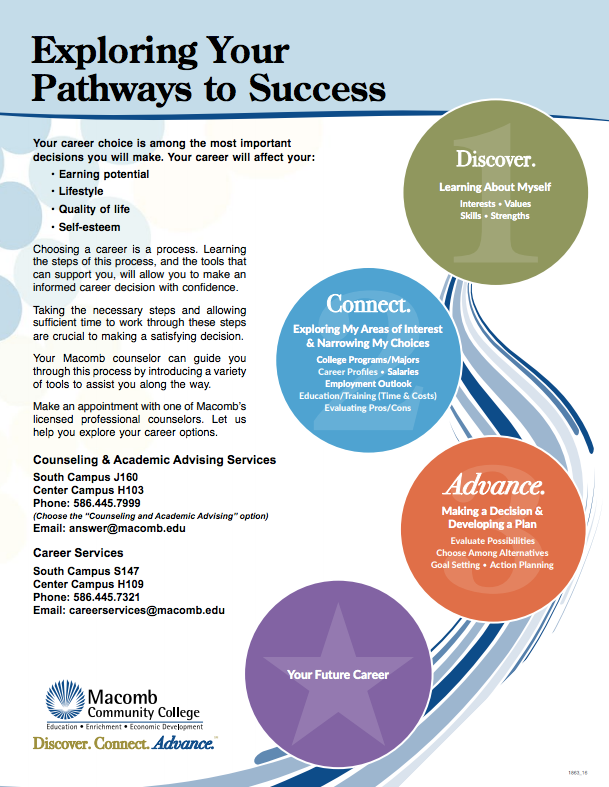 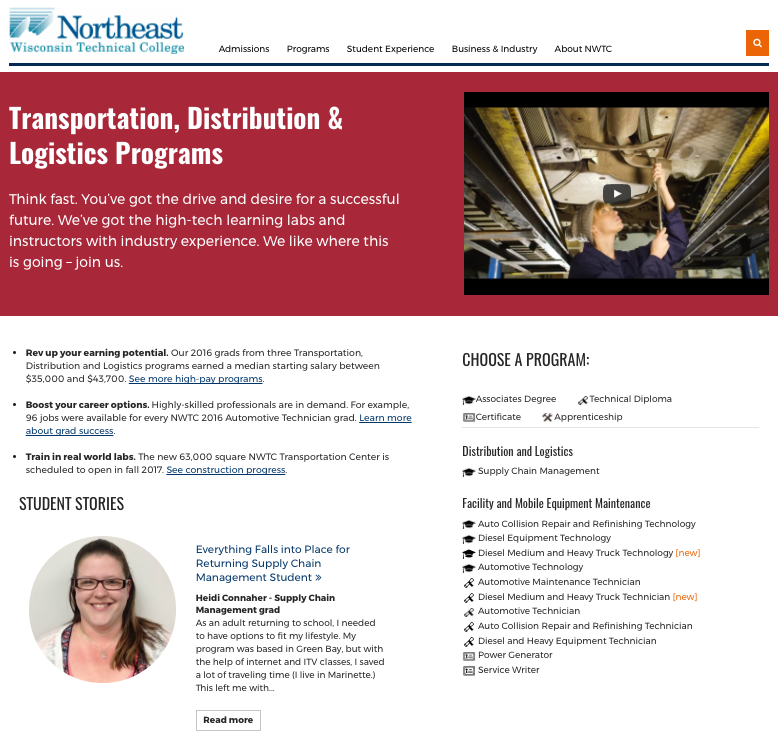 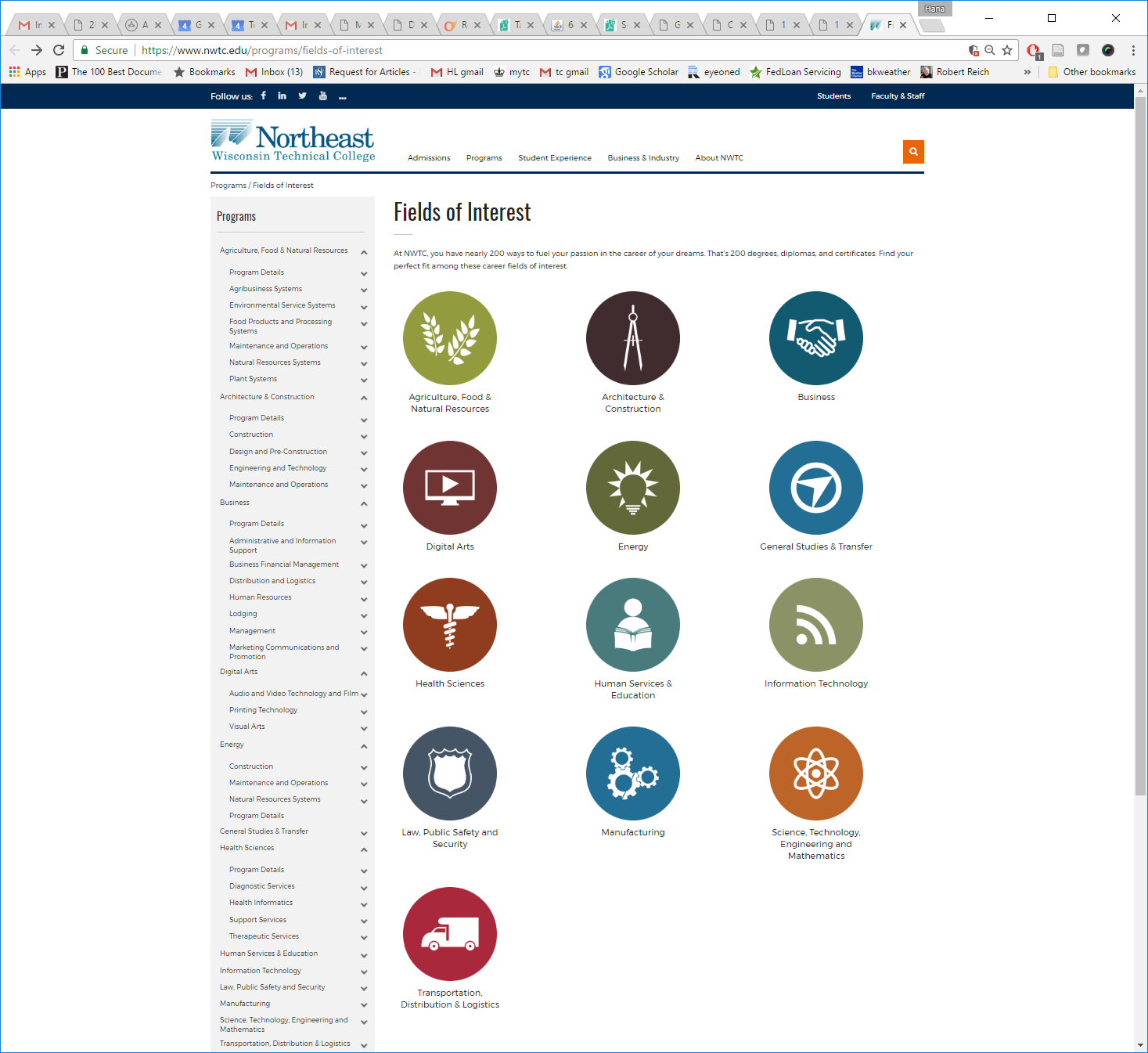 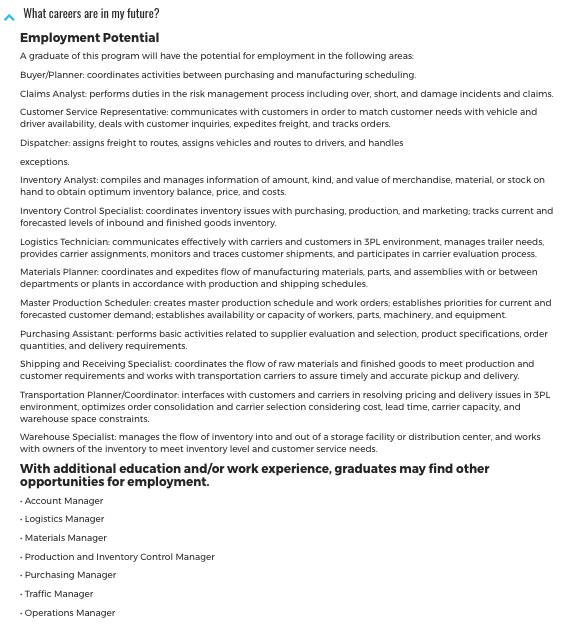 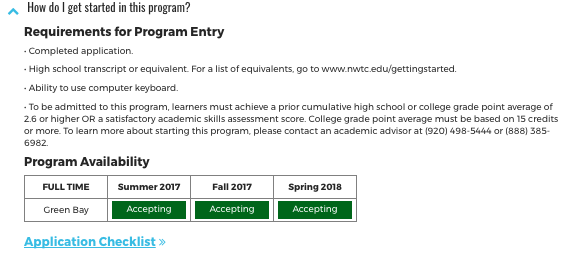 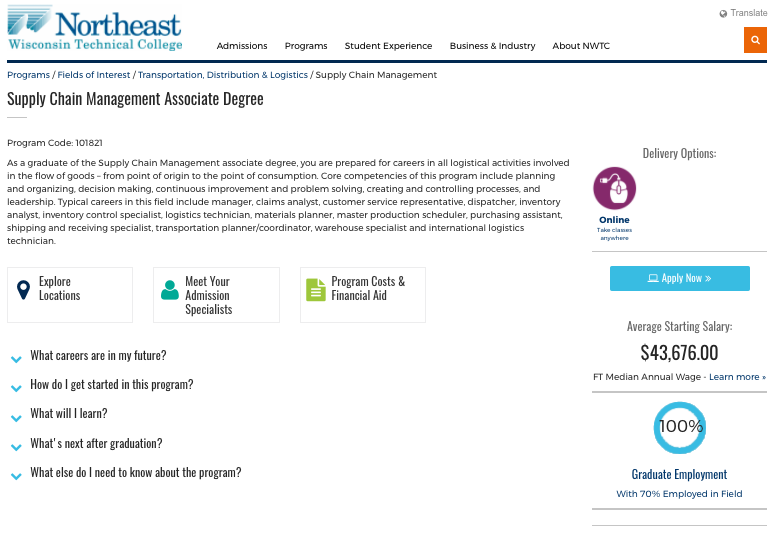 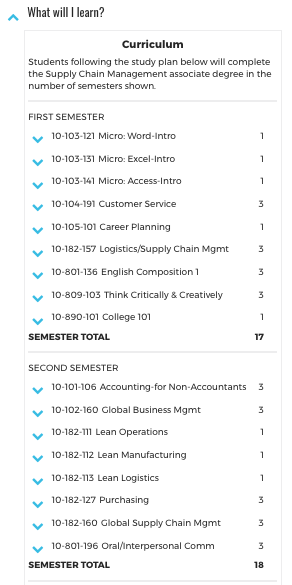 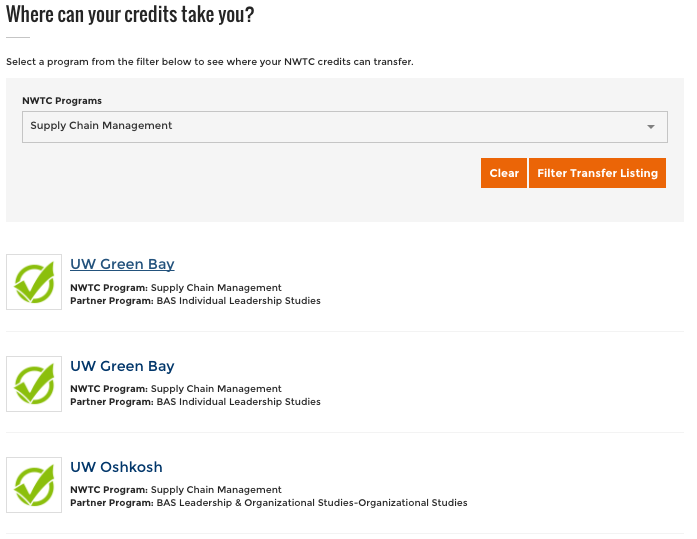 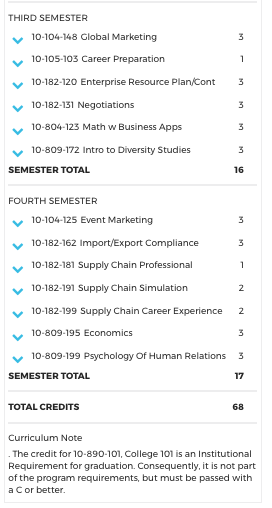 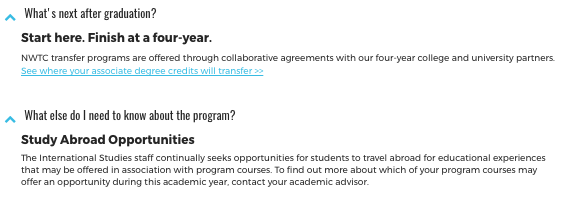 San Jacinto College: Math R&D Team
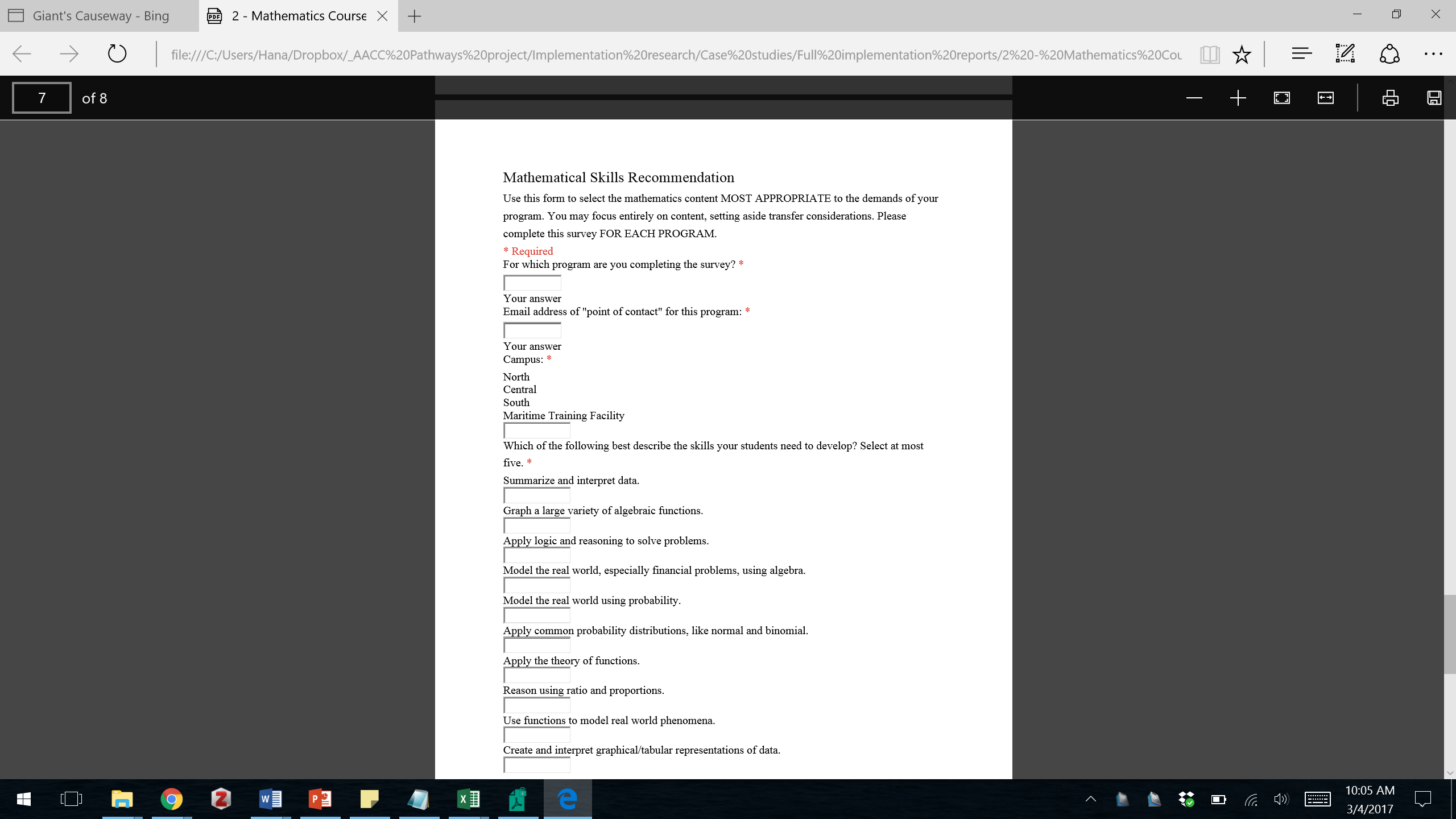 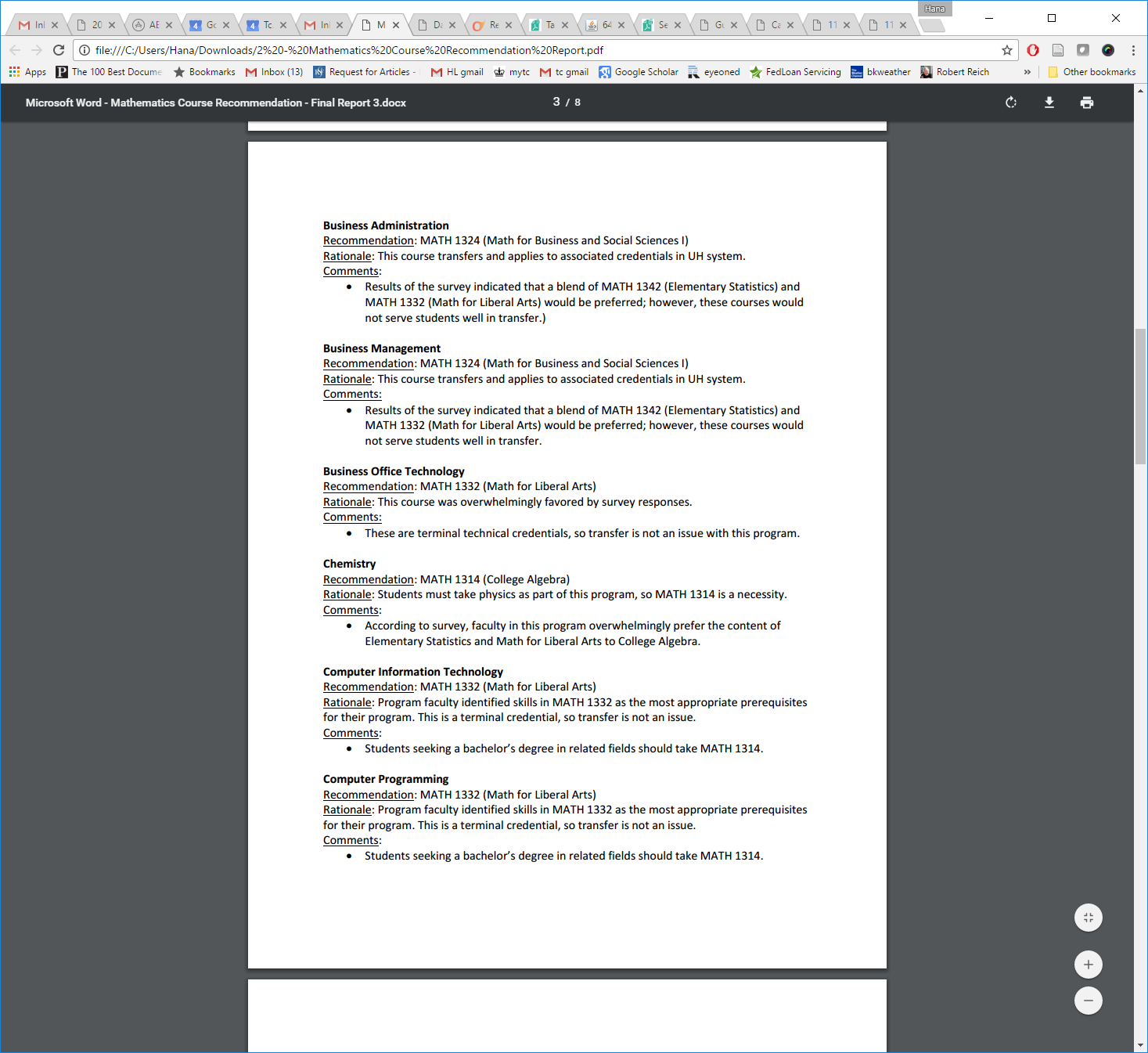 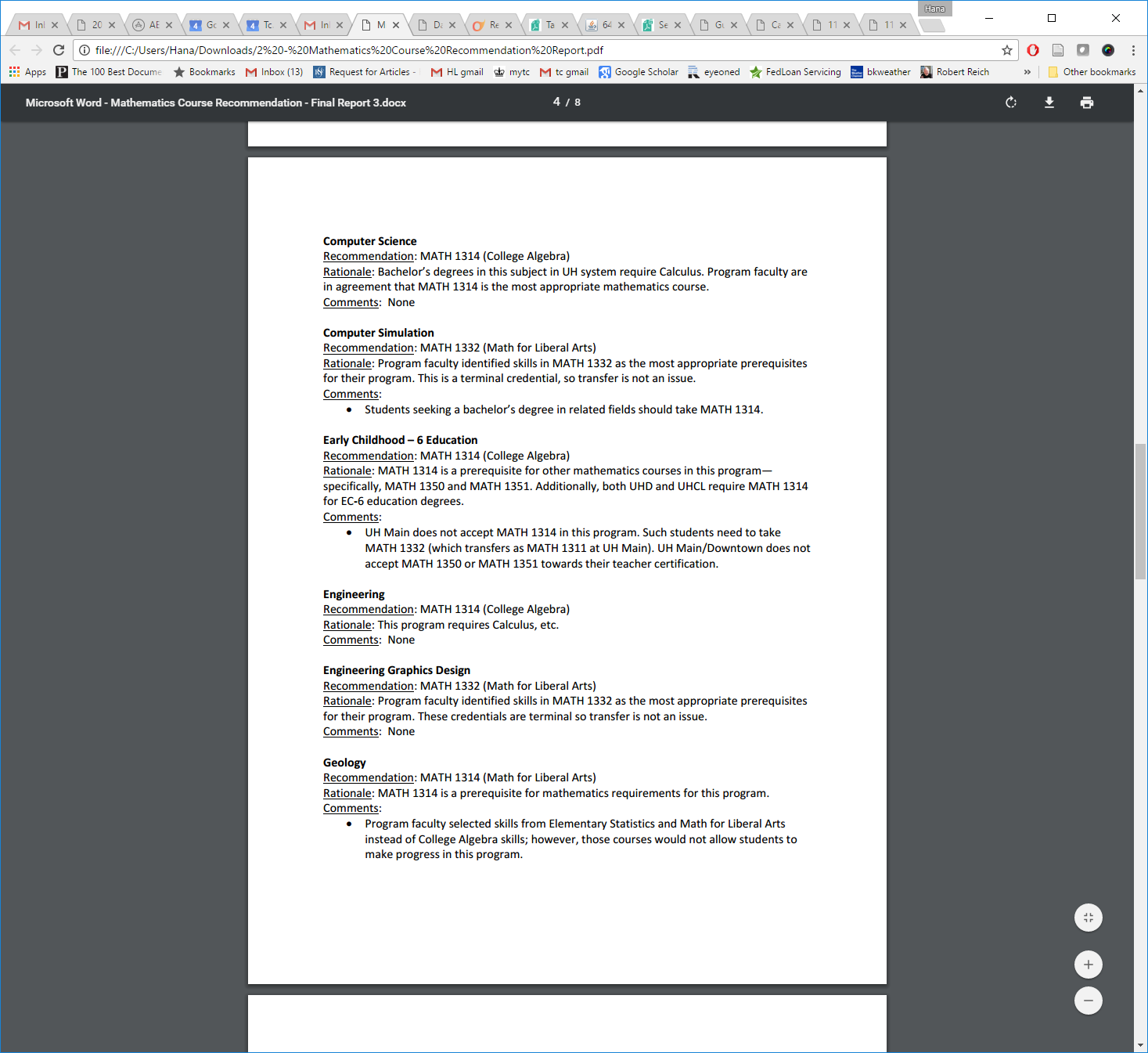 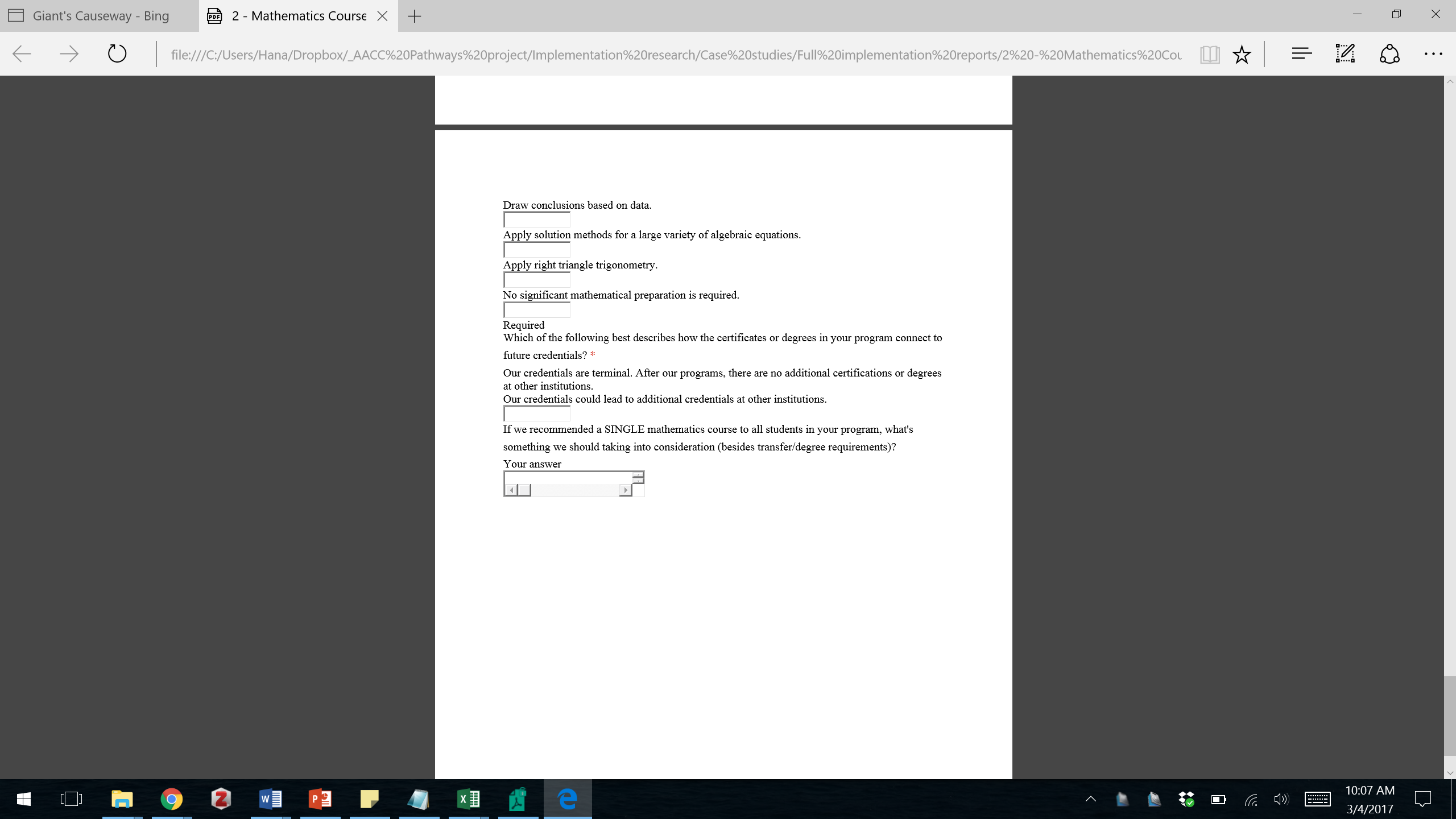 Source: San Jacinto College
[Speaker Notes: Examples:
-  Lansing Community College (QR, statistics, or calculus)
-  Alamo Colleges (Statistics, contemporary math, algebra)
-  San Jacinto College (college algebra, statistics, quantitative reasoning, and finite math)

Next step is to add support courses]